Black Carbon
Different Forms of Elements
Elements are always pure, but do not always look the same
Example:  carbon
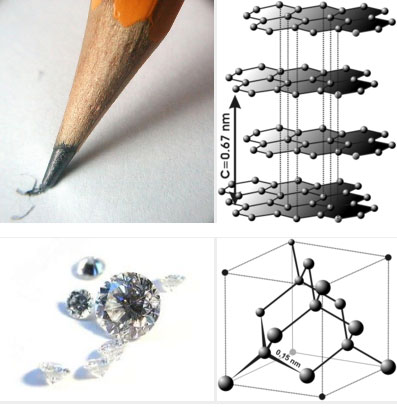 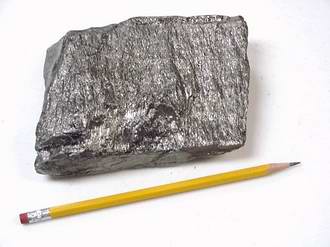 diamond
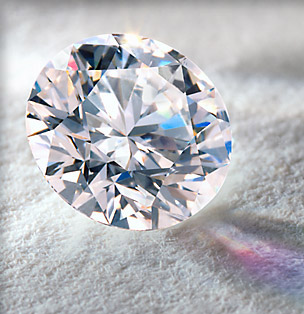 graphite
Forms of carbon, cont.
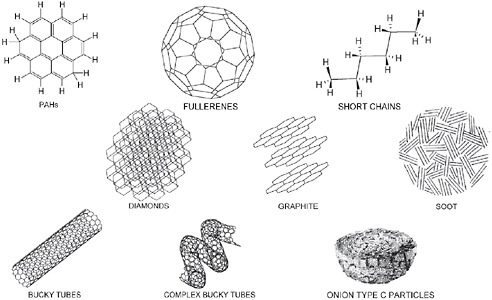 BLACK CARBON
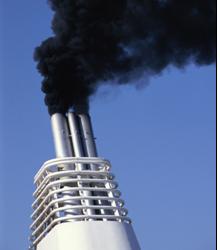 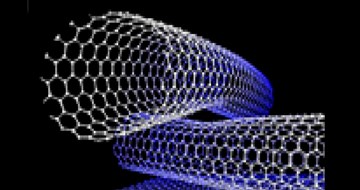 carbon nanotubes
What is carbon?
An element (number 6)
6 protons

Sixth-most abundant element in the universe
Typical forms
Soot
Graphite
Diamond
Fullerenes
Essential for life

Has 15 isotopes (varieties)
Approximately ten million compounds contain carbon

Common compounds
Carbon dioxide - CO2
Methane - CH4
Vinegar - CH3COOH
What is black carbon?
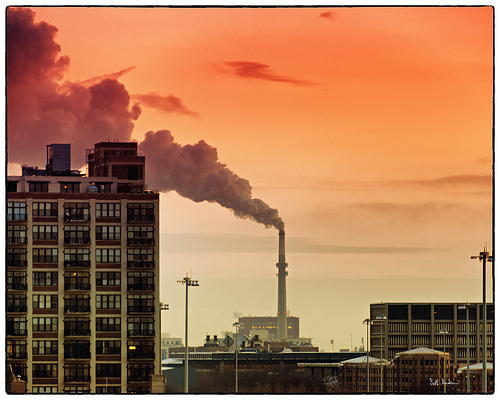 A product from incomplete combustion (burning)
Soot

Particles thousands of times smaller than the width of a human hair

Can travel long distances on air currents

Falls out of the air in 7-10 days due to rain, etc

“Short-lived climate forcing”
Causes warming
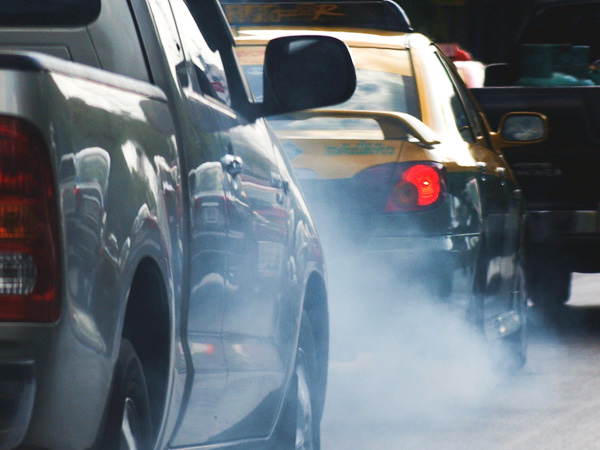 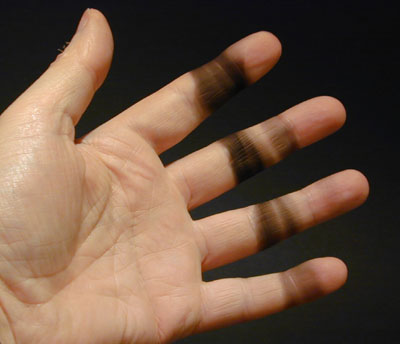 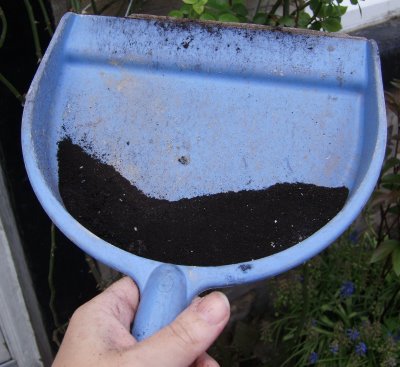 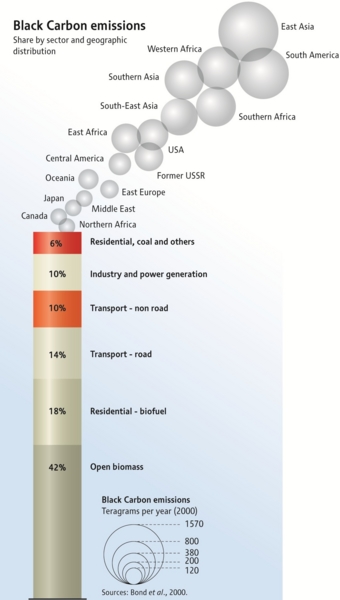 Where does black carbon come from?
Top producers
East Asia
South America
Western Africa

Top sector (area/branch)
Biomass burning
Residential – biofuel
Transport - road
Where is black carbon?
A) Global distribution of black carbon emissions (tons/year)
B) Estimated global radiative forcing due to black carbon (W/m2)
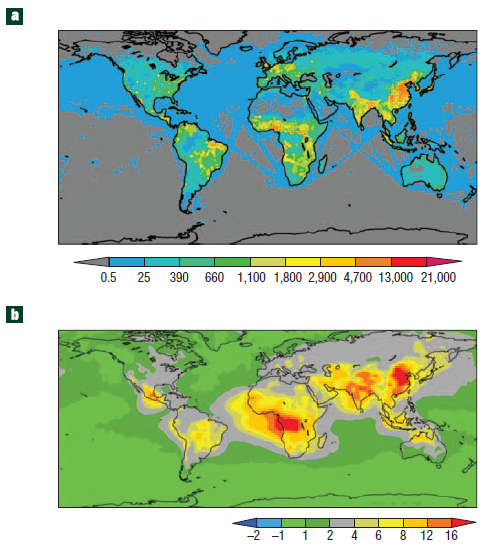 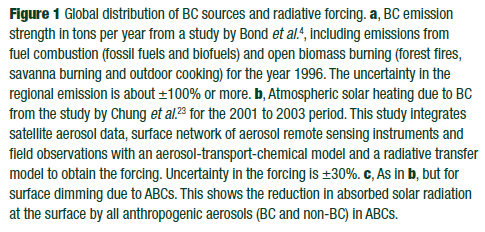 Why should we care about black carbon?
Contributes to climate change (warming) in two ways
Absorbing sunlight and heating air around it
Falling on snow or ice, decreasing reflectivity, and increasing melting

BC absorbs heat a million times more than CO2
Contributes to regional heating

Disrupts rainfall patterns

Reducing black carbon output could slow warming by 0.1 – 0.2 oC
ENVIRONMENT
Why should we care about black carbon?
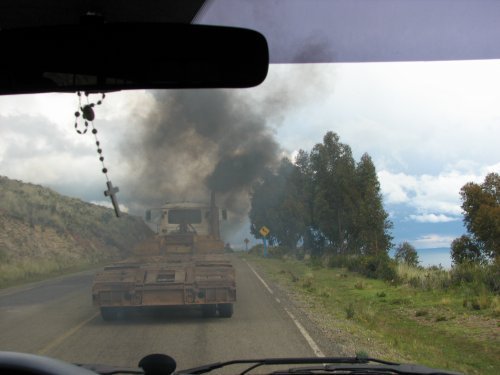 Reductions would prevent 2.4 million premature deaths worldwide
Particulate emissions from diesel exhaust (major source of BC) are linked to lung and heart disease, as well as cancer
HEALTH
Feedback Loops
Positive Feedback
Reaction enhances original stimulus
“Runaway effect”
Promotes instability and change
Negative Feedback
Reaction negates original stimulus
Whether too high, or too low, negative feedback brings it back to a set point
Promotes stability and constancy
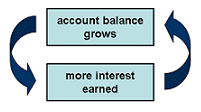 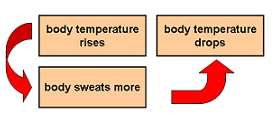 Albedo and Arctic Climate
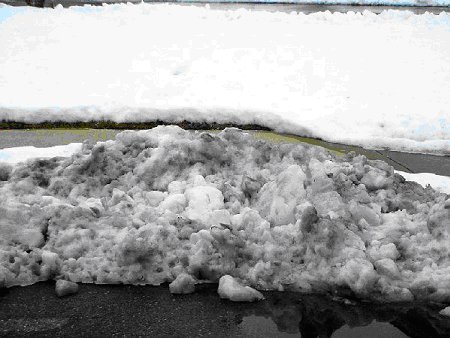  Which snow will melt faster?  Why?
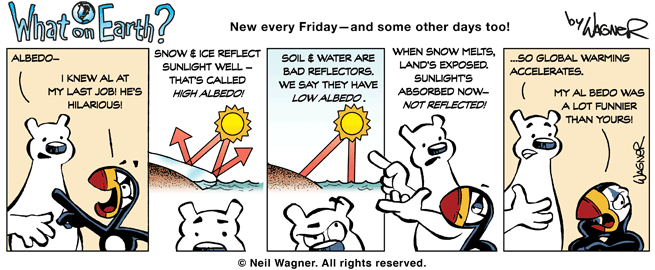 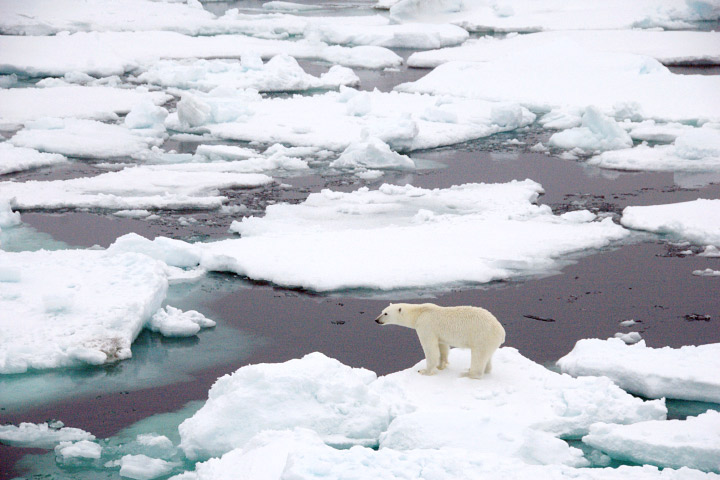 
What is going to happen in this situation?
Albedo
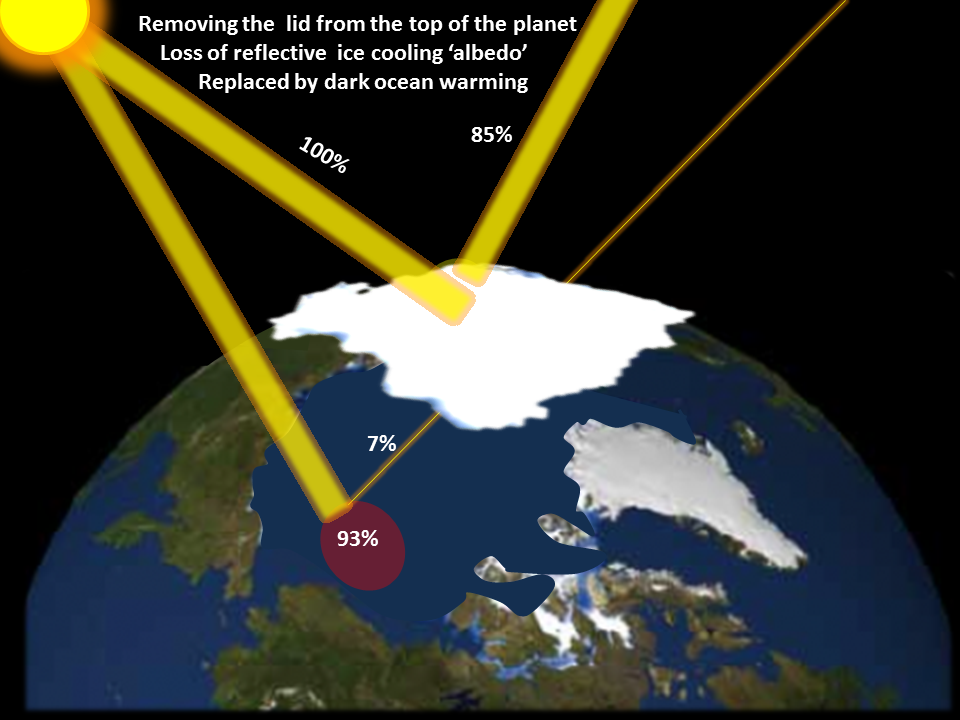 Albedo
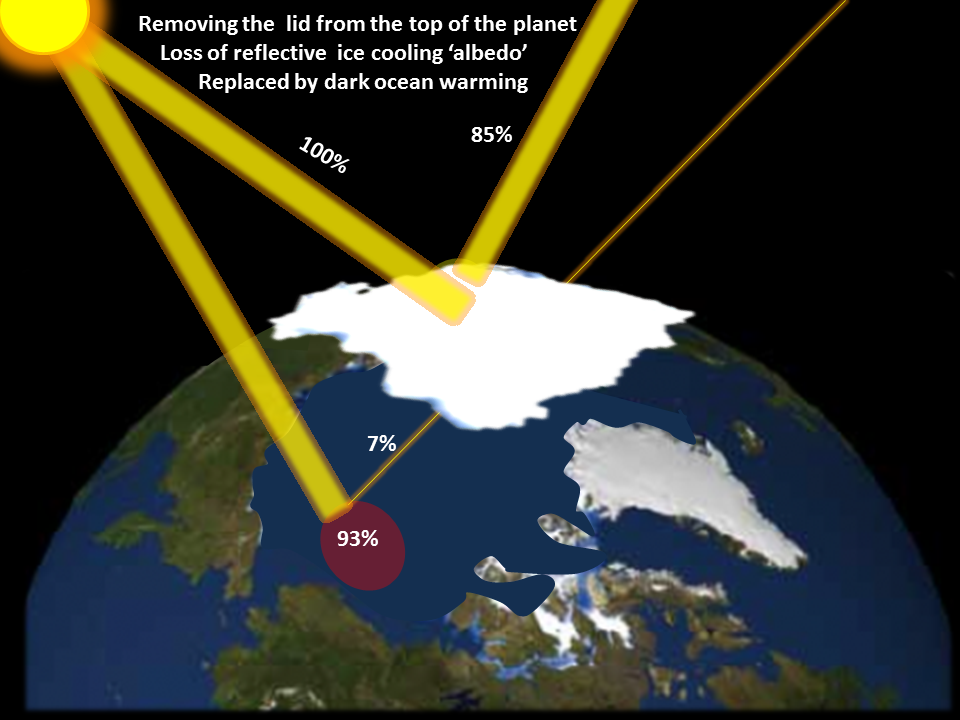 Albedo:  the fraction of incoming radiation (light) that is reflected by a surface

Scale from 0 – 1 (0% - 100%)
Low albedo
Reflects sunlight well
Ice
Snow
Sand
High albedo
Absorbs sunlight well
Forests
Oceans
Soil
Arctic Sea Ice
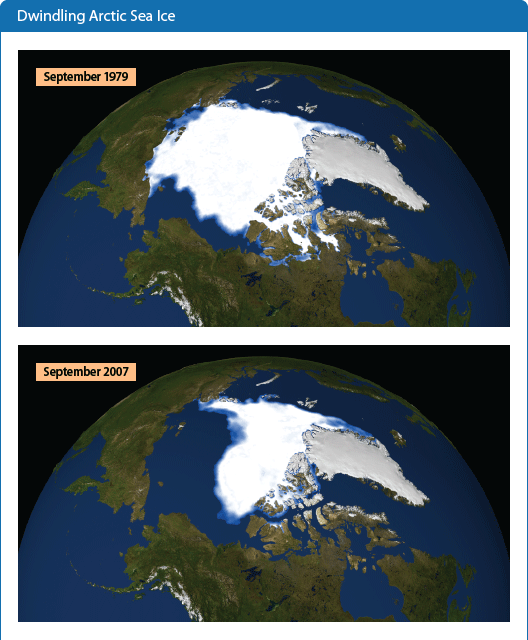 What happens to incoming sunlight in each case?
What does this  mean in terms of the snow-albedo feedback loop?
Snow-Albedo Feedback Loop
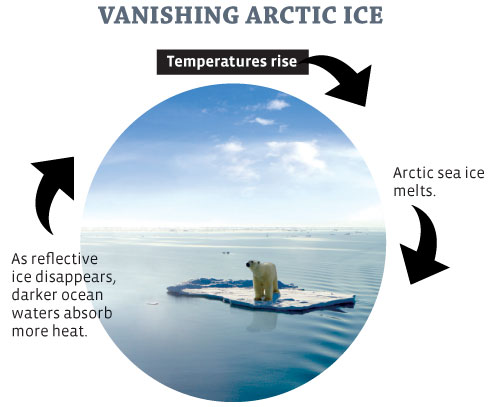 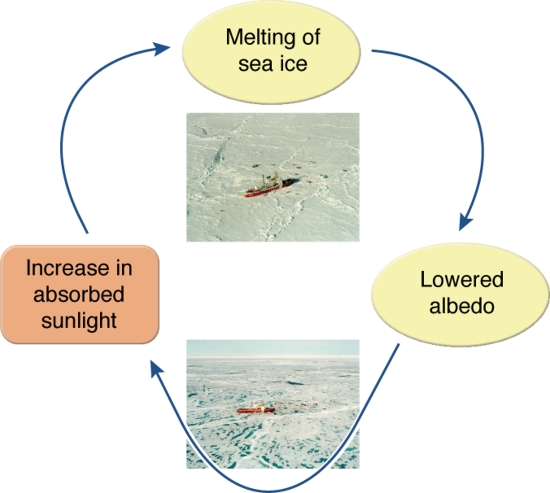 these loops show the same type of change (positive feedback) in two different ways
Black Carbon in the Arctic
Black carbon falls on snow and ice

Albedo decreases

More sunlight is absorbed

Melting increases
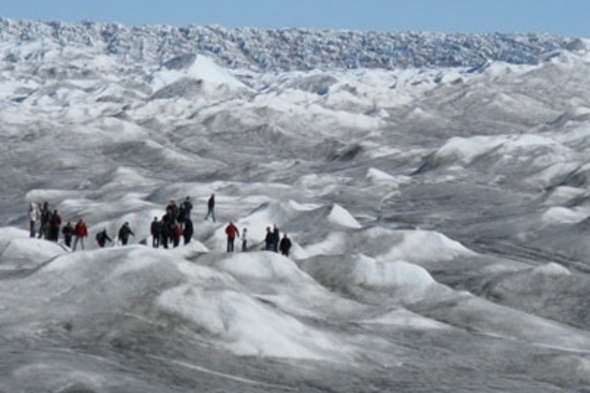 Is this a positive or negative feedback loop?
Summary
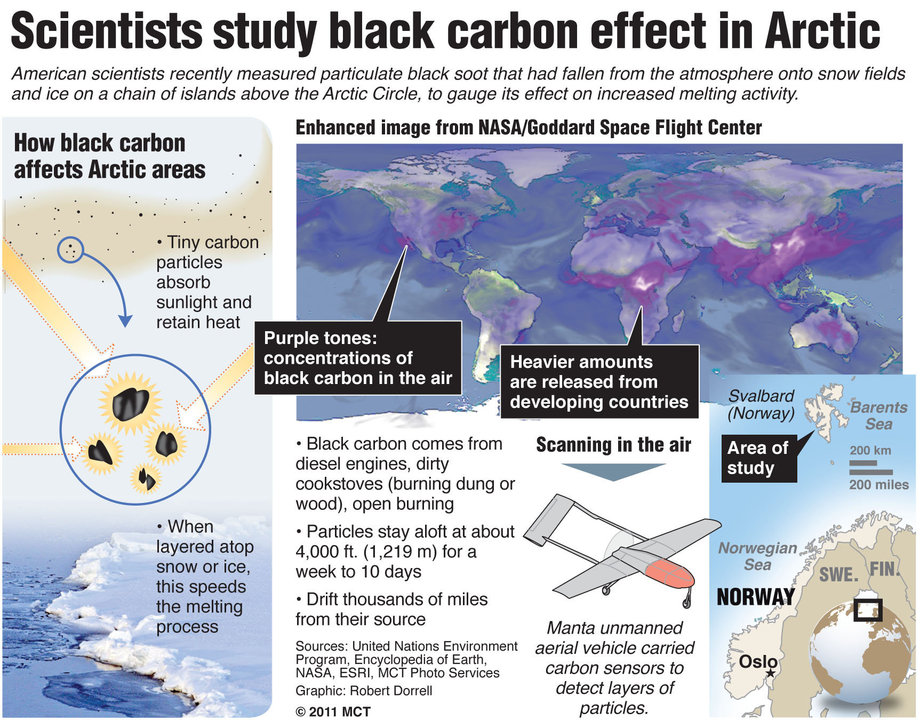 What can be done?
Replace traditional cook and heat stoves in developing countries with clean-burning biomass stoves or alternate energy sources
Install filters on diesel vehicles

Create tighter restrictions on diesel vehicles
Eliminate open field burning of agricultural waste
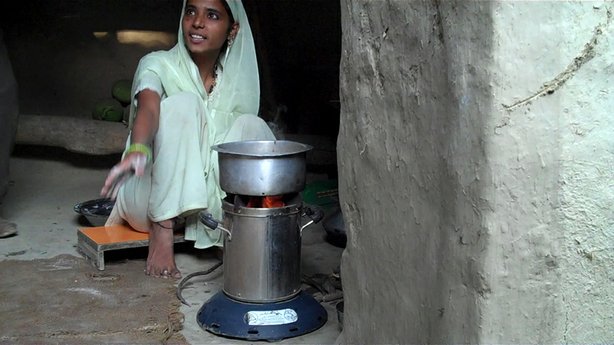 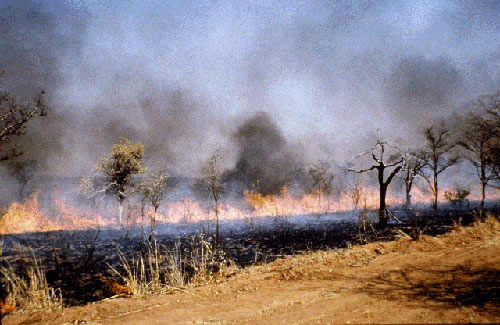 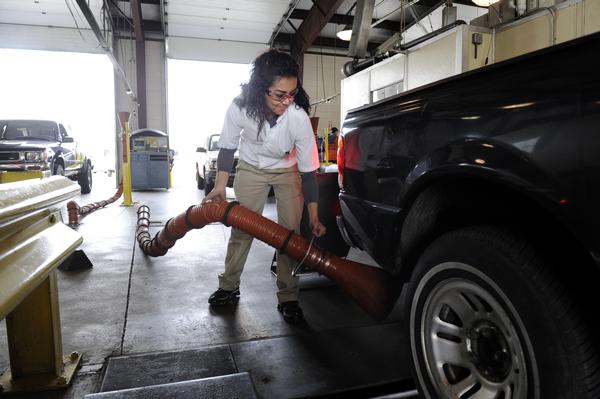 How well do changes work?
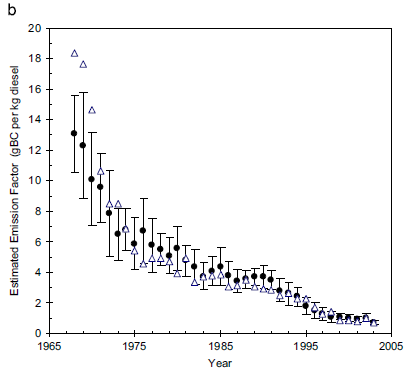 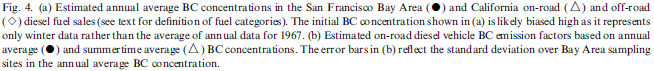 Rate of decline =       1 – 13       = .33 g BC/kg diesel    
	              2003 – 1967                  per year
Regulations were implemented in California to reduce emissions
The black dots are the average black carbon emission over time
Sources
http://education.jlab.org/itselemental/ele006.html
http://education.jlab.org/itselemental/iso006.html
http://www.nature.com/ngeo/journal/v1/n4/pdf/ngeo156.pdf
http://online.santarosa.edu/homepage/cgalt/BIO10-Stuff/Ch21-Animal_Structure_Function/Feedback-Loops-Summary.jpg
http://www.mcclatchydc.com/2011/05/05/113755/scientists-measure-arctic-soot.html
http://www.eoearth.org/article/Black_Carbon_and_Climate_Change?topic=49491
http://www.skepticalscience.com/soot-and-global-warming.html
http://ac.els-cdn.com/S1352231007008631/1-s2.0-S1352231007008631-main.pdf?_tid=ad6773f6b4dda3b1ca25ed539b4c9465&acdnat=1342547970_8c20062180cef755b59ded99f8e8a1ab
Image Sources
http://blog.iqsdirectory.com/wp-content/uploads/files/graphite%204.jpg
https://www.e-education.psu.edu/earth520/files/earth520/pencils_diamonds.jpg
http://www.a1-diamond.com/
http://www.nap.edu/books/12951/xhtml/images/p2001c7c7g77001.jpg
http://www.grc.nasa.gov/WWW/RT/RT2001/images/5410hepp1-f1.jpg
http://www.climate.org/programs/images/smokestack.JPG
http://www.dnr.state.md.us/education/envirothon/2004art/snow.jpg
http://earthobservatory.nasa.gov/Features/SeaIce/images/sea_ice_polar_bear.jpg
http://epa.gov/climatechange/images/indicator_figures/sea-ice-figure2.gif
http://www.climate-emergency-institute.org/uploads/Arctic_albedo_1.png
http://foreignpolicyblogs.com/wp-content/uploads/ice-albedo-feedback-process.jpg
http://www.yesmagazine.org/images/issues/88/45Pandora_LoopIceTEXT.jpg
http://www.talkingscience.org/wp-content/uploads/2010/09/WOE_150Albedo.gif
http://www.nature.com/ngeo/journal/v1/n4/pdf/ngeo156.pdf
http://politicalclimate.files.wordpress.com/2010/07/feedbacks-schematic.png?w=460
http://ipy.no/imagearchive/stort_hovedtekstbilde_greenland_402_None_full.jpg
http://media.mcclatchydc.com/smedia/2011/05/06/22/20110506_ARCTICSOOT.large.prod_affiliate.91.jpg
http://www.neptuneproducts.co.nz/site/rosmac/files/images/Environment/TruckSmoke109_1_1.jpg
http://kpbs.media.clients.ellingtoncms.com/img/photos/2012/01/17/wood_stove_t614.jpeg?a3ca5463f16dc11451266bb717d38a6025dcea0e
http://www.nasa.gov/images/content/159505main_biomass_burn_lg.jpg
http://extras.mnginteractive.com/live/media/site36/2011/0415/20110415__EMISSIONS~p1.jpg
http://2.bp.blogspot.com/-uJ_RbBOYMdE/T5XITZy_zAI/AAAAAAAAAdA/RQoCNc4e3To/s1600/Fire_-_Soot_on_a_Hand%5B1%5D.jpg
http://3.bp.blogspot.com/_C5cFhlHoXiU/SgmoroodRmI/AAAAAAAAAVI/wdmfrqCbm3A/s400/soot.JPG
http://news.stanford.edu/news/2010/july/images/soot_news.jpg
http://c1ecolocalizercom.wpengine.netdna-cdn.com/files/2012/06/chicago-soot-swanksalot.jpg
http://ac.els-cdn.com/S1352231007008631/1-s2.0-S1352231007008631-main.pdf?_tid=ad6773f6b4dda3b1ca25ed539b4c9465&acdnat=1342547970_8c20062180cef755b59ded99f8e8a1ab